Святой Прохор Лебедник
Печерский чудотворец


Презентация Горовой Ирины, МБОУ «Глинковская средняя школа»
Святой Прохор Лебедняк
По молитвам этого святого зола 
превращалась в соль в голодные годы.
Прохор Печерский Лебедник Родился в Смоленской области, постригся в монахи в Печерском монастыре, в период жизни наставника Иоанна (1089-1103). Согласно преданиям не ел хлеб, а только лебеду, за что его прозвали «Лебедник».
Хлеб из семян лебеды
Превращение золы в соль
Преподобный Прохор 
и князь Святополк Изяславич
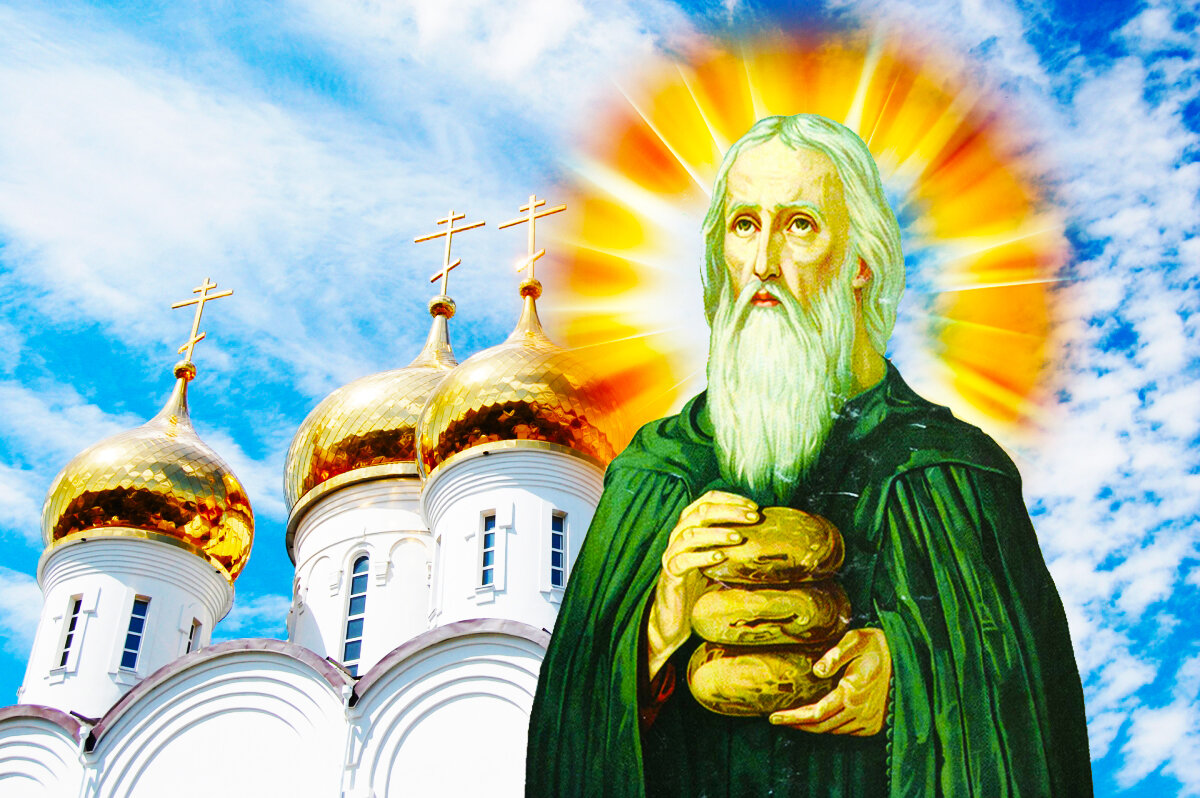 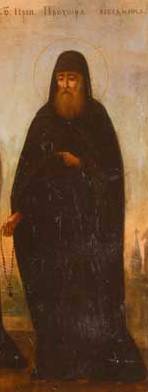 Второе чудо прп. Прохора было связано с солью, которая исчезла в Киеве вследствие междоусобных княжеских войн. 

Блаженный Прохор, собравши золу из монашеских келий, претворял 
ее в соль.
Надгробная икона Прохора Лебедника
Фрагмент росписи Трапезной палаты
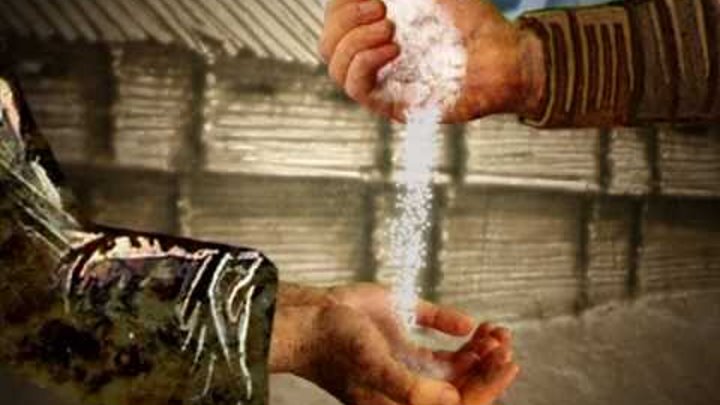